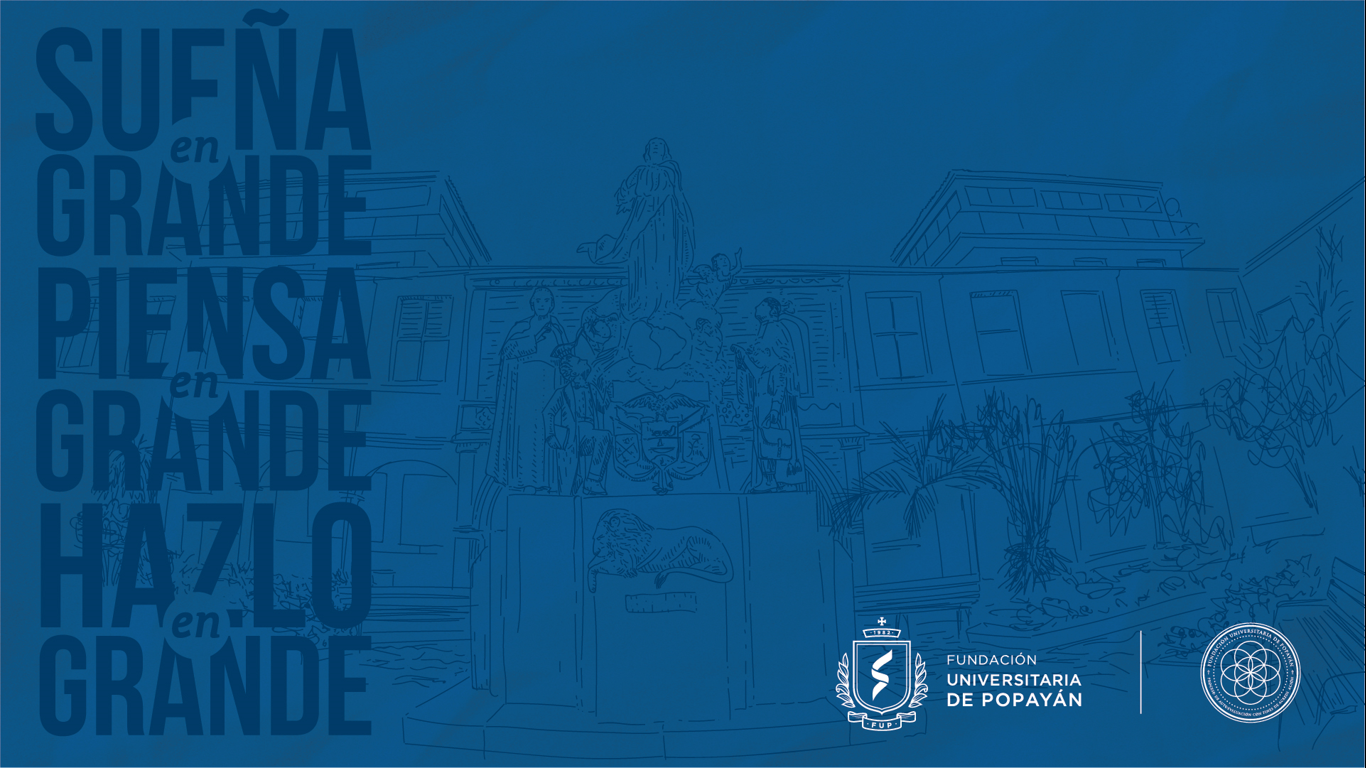 HISTORIA EMPRESARIAL COLOMBIANA
OSCAR EDUARDO TORRES FERNANDEZ
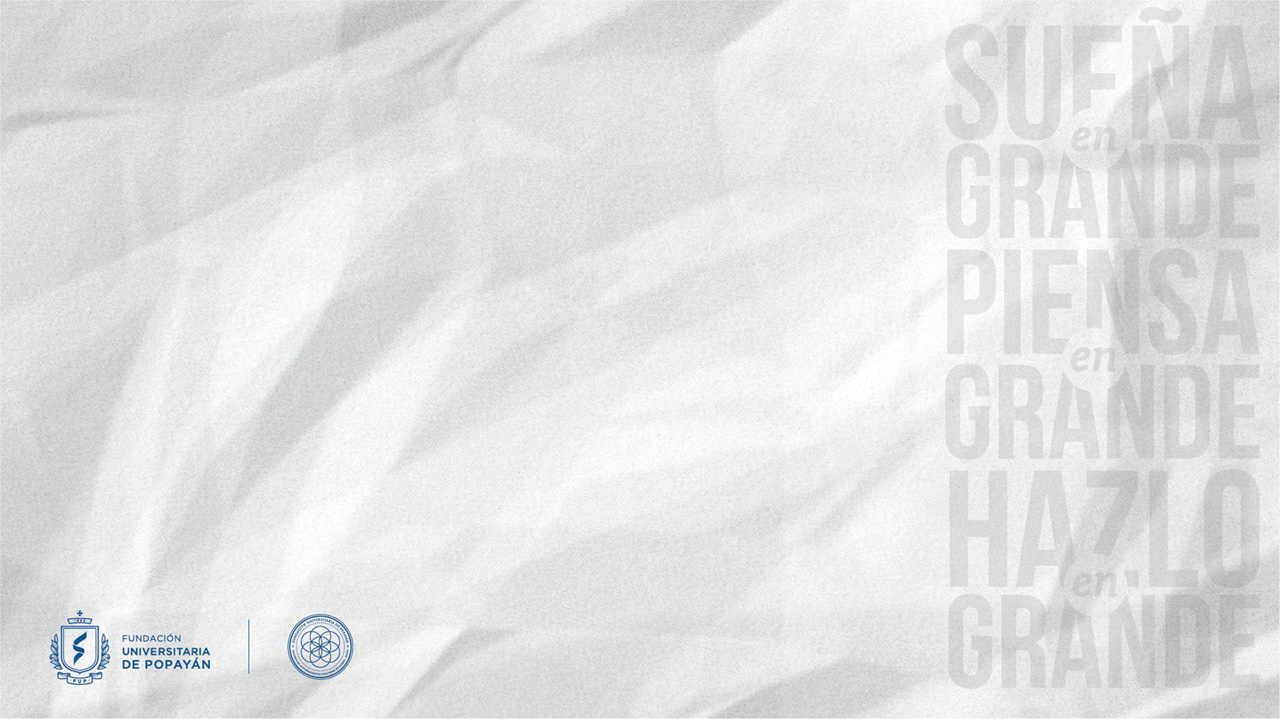 LA EMPRESA MODERNA
Producción artesanal (Época del medioevo)
Revolución industrial
Las primeras personas jurídicas surgieron en Inglaterra (Ferroviarias), luego Alemania y Estados Unidos.
Aparición de la figura del gerente
Las fabricas dieron lugar a la aparición de la clase obrera